Муниципальное бюджетное общеобразовательное учреждение   лицей № 66 г. Липецк   имени Героя Советского Союза С.П.Меркулова                                                                                                                 Методическое объединение учителей технологии
План-конспектоткрытого урока по теме: «Опиливание заготовок из сортового проката»  
Предмет:      Технология
Учитель:       Макаров Александр Анатольевич
Цель урока:   Ознакомить учащихся с приемами опиливания заготовок из сортового проката при помощи напильников, формой и назначением различных напильников, научить школьников правильно выбирать инструмент в зависимости от технических требований, предъявляемых к обрабатываемым поверхностям деталей, научить приемам работы и правилам безопасного труда.
Тип урока:      комбинированный.
Метод обучения:    рассказ, показ, беседа, самостоятельная работа.
Время:             2 часа.
Место проведения урока:    учебная мастерская.
Оборудование и инструменты:    слесарный верстак, комплект напильников, заготовки из сортового проката.
Обеспечение урока:  - «Технология. Трудовое обучение»: Учебник для учащихся 6 класса        
                                                          (вариант для мальчиков) общеобразовательной школы./ Под ред.     
                                                          В.Д.Симоненко. – М.: «Вентана-Граф», 2010 . 182 с.
                                                       - Рабочая тетрадь. Технология. Пособие к учебнику, 2010 г.;
                                                       - Авторские наглядные пособия по теме;
                                                       - карточки-тесты по теме.
                                                       - карточка задание для практической работы
Опиливание – наиболее распространенная слесарная операция, заключающаяся в снятии  слоя металла (припуска)   с поверхности заготовки, чтобы придать обрабатываемой детали необходимые форму и размеры, указанные в чертежах или технологической карте, при помощи специального инструмента – напильников.
Сущность опиливания заключается в срезании мелких частиц металла (опилок) отдельными резцам
Виды обработки при  опиливании
Черновая
Чистовая
Отделочная
Инструменты и приспособления для опиливания
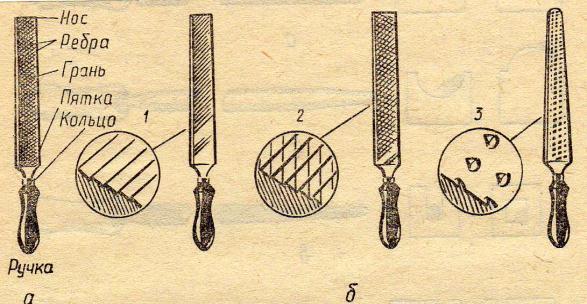 Напильник
         а – общий вид;
         б– профили насечек:
                     1 – одинарная
                     2 – двойная
                     3 – рашпильная


Каждая насечка – зуб напильника – имеет форму клина. Напильники изготавливают из инструментальной стали.
                                                                              Они делятся на:
 напильники общего ……..                                                                   …….. выполнение общеслесарных работ - 
  назначения                                                                                                             опиливание заготовок различных 
                                                                                                                                        форм и сечений

 - надфили ….                                                                   ……………………  зачистка деталей, выполнение лекальных и                      
                                                                                                                              граверных работ
                                                          

- Рашпили  ………………………………………..                                                               …обработка мягких металлов ,    
                                                                                                                                                                      кости, каучука, кожи и других
                                                                                                                                                              материалов
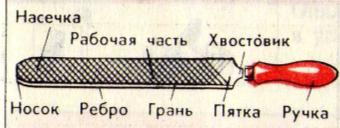 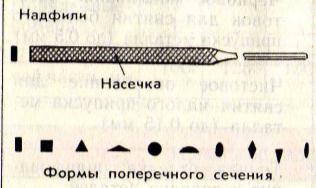 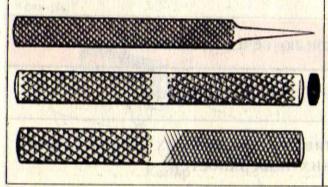 Типы напильников по профилю сечения рабочей части
В зависимости от формы обрабатываемой поверхности заготовки выбирают напильники того или иного профиля
а – плоские – опиливание наружных и внутренних плоских                                                                                                      плоских поверхностей    
                                                                                          б - полукруглые  - опиливание вогнутых и плоских
                                                                                                                                 поверхностей , углов более ЗО˚
                                                                                           в – квадратные – опиливание квадратных, 
                                                                                                                                 прямоугольных отверстий и узких
                                                                                                                                 плоскостей
                                                                                           г – трехгранные – распиливание трехгранных и многогранных о                                                                                              многогранных отверстий     
                                                                                           д – круглые           – распиливание круглых и овальных
                                                                                                                                   отверстий
                                                                                           е -  ромбические – опиливание зубьев, пазов и углов
                                                                                                                                  более ЗО˚
                                                                                           ж – ножевые – опиливание узких пазов, канавок и углов
                                                                                                                                   свыше 10˚
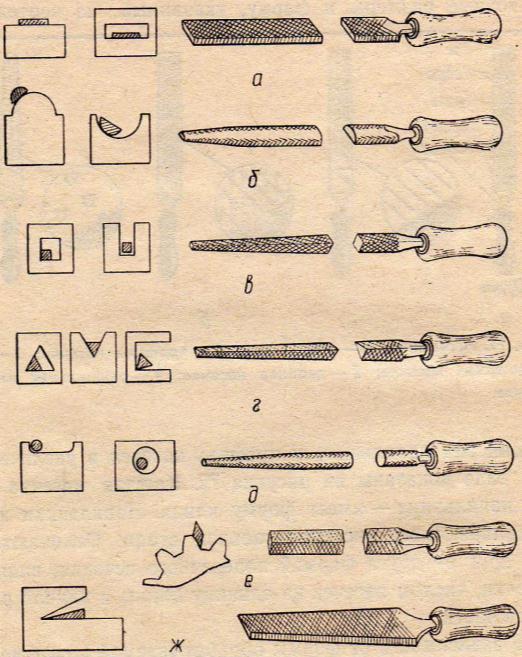 Приспособления для опиливания
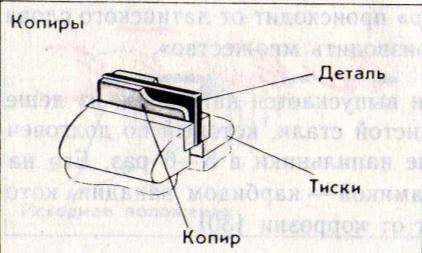 Опиливание деталей сложной формы. Производится до касания напильником закаленной поверхности  копира.




Опиливание пакета заготовок из тонколистового металла в цельной рамке. Производится до касания напильником закаленной поверхности рамки.


Опиливание пакета заготовок из тонколистового металла в раздвижной рамке. Производится до касания напильником закаленной поверхности рамки.


Опиливание плоскостей, расположенных под прямым углом, без контроля их угольником
Приемы работы при опиливании
При выполнении данной операции корпус держите прямо с разворотом по углом 45˚ к линии оси тисков. Правая рука в локтевом изгибе образует в исходном положении угол 90˚  Левую ногу отведите вперед и влево на полшага.  Угол между осями ступней выдерживайте примерно равным 40…60˚




 Правой рукой возьмите так, чтобы ручка упиралась в ладонь,
         четыре пальца обхватывали ее снизу, а большой палец           находился сверху.  Ладонь левой руки наложите на носок
         напильника на расстоянии 20…30 мм   от его края.
 


          В исходном положении нажим левой рукой делайте наибольшим, а правой рукой – наименьшим. При рабочем ходе нажим левой рукой уменьшайте, а правой – увеличивайте.
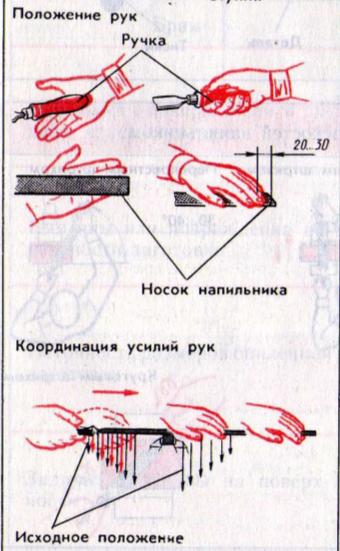 Способы  опиливания заготовок
Способы закрепления деталей при опиливании
Способы обработки плоскостей
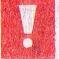 Надежно закрепляйте заготовку.
  Не поджимайте пальцы левой руки при обратном ходе напильника.
   Проверяйте прочность насадки ручки напильника и ее исправность. 
   Не проверяйте качество опиливания на ощупь.
   Храните напильники так, чтобы их насечки не соприкасались друг с другом.
   Не допускайте падения напильников и заготовок на пол.
    Не сдувайте стружку и опилки и не сметайте их руками. Используйте для этого            
      щетку-сметку.
-    По окончании работы напильники следует очистить от пыли, грязи, масляных             
      веществ и сдать из бригадиру класса.